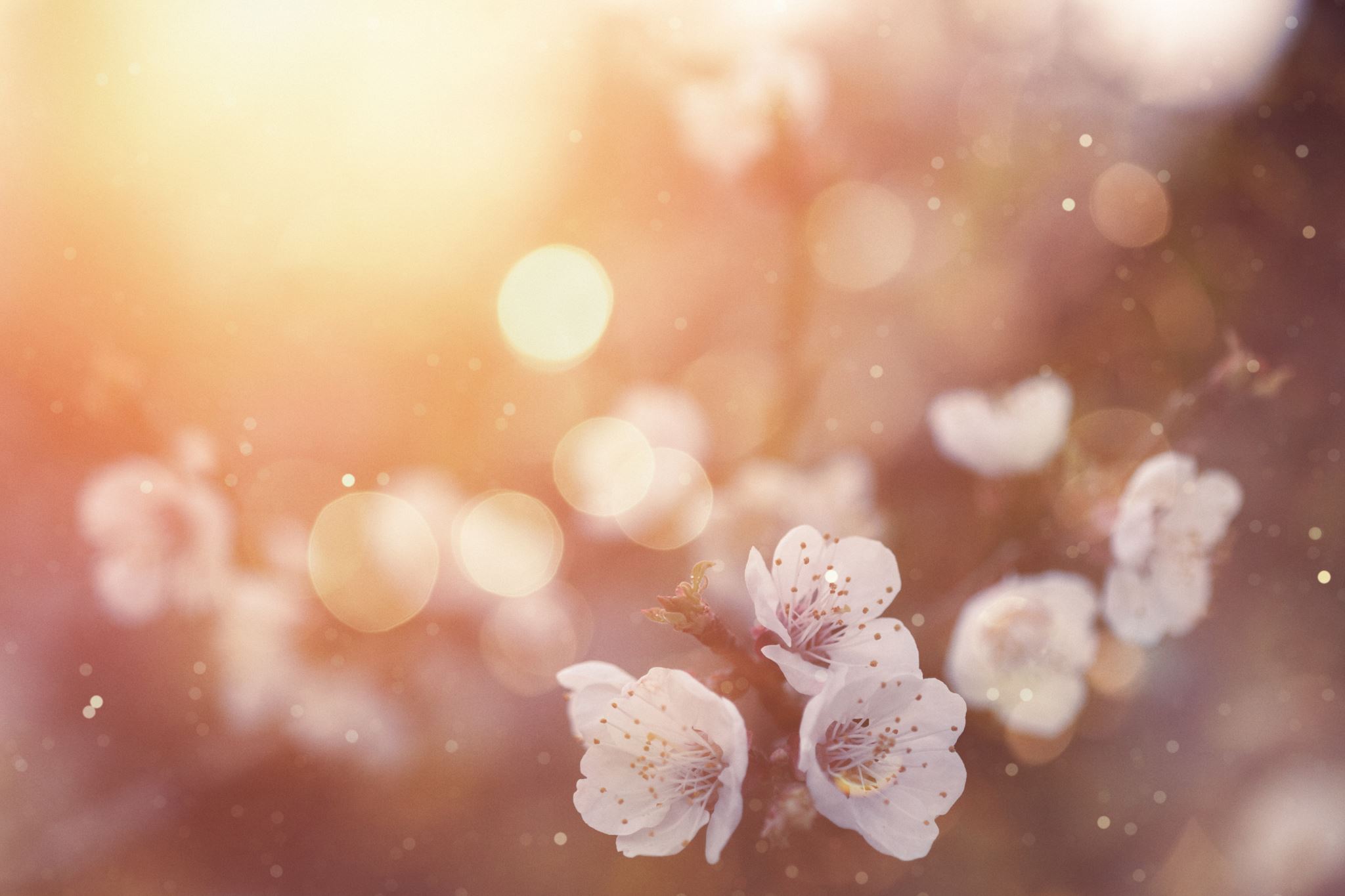 Term 1 Week 9
Year 9 Vocab
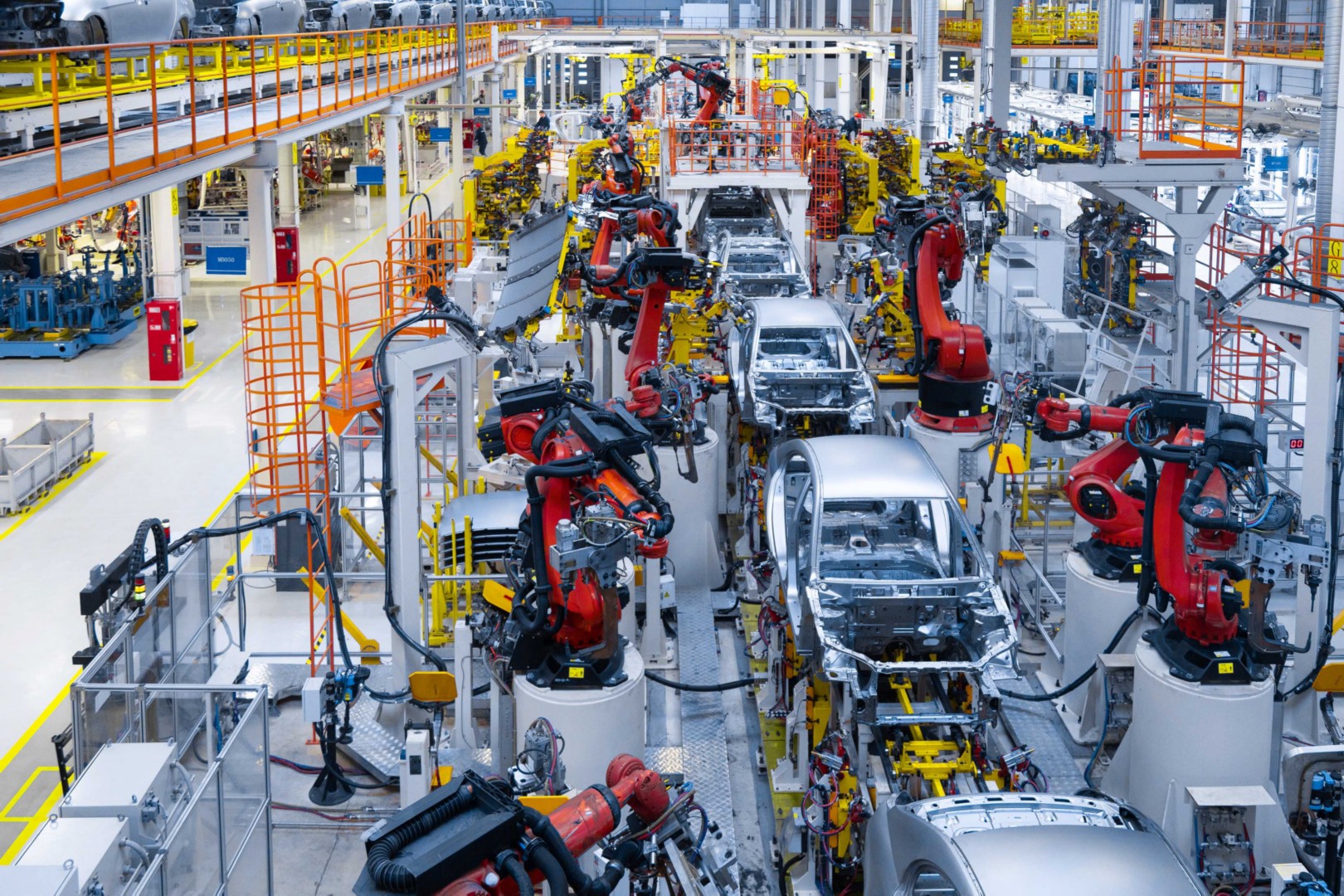 paradigm
Part of speech: noun

Meaning: a typical example; a model of how something should be

The factory was a paradigm of productivity.
aplomb
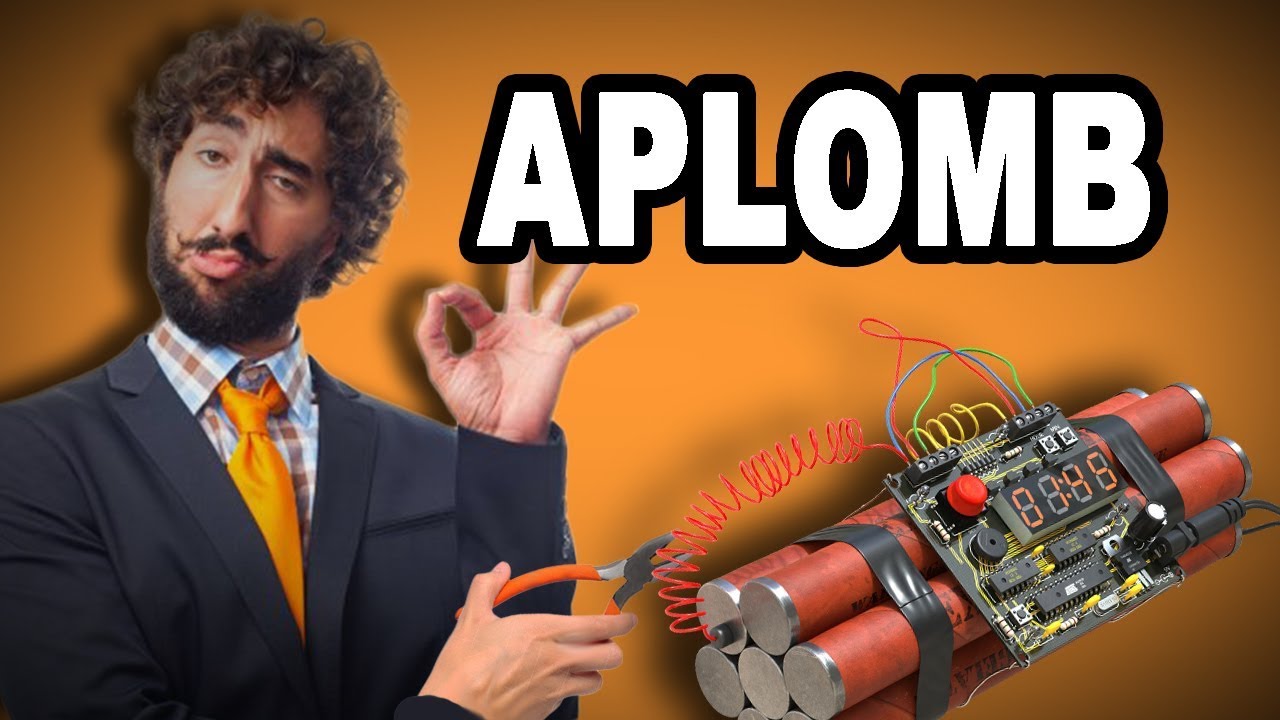 Part of speech: noun

Meaning: skill and confidence in a difficult situation; keeping your cool

He defused the bomb with aplomb.
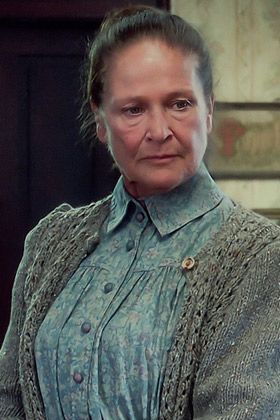 Austere
Part of speech: adjective

Meaning: severe or strict; without decoration or comforts

Marilla seemed like an austere woman, but she had a kind heart.
The monk chose to live an austere life.
barrage
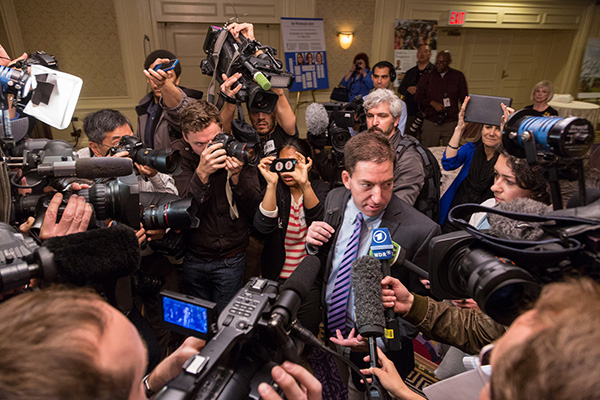 Part of speech: noun

Meaning: an outpouring; a large number of things happening at once

As soon as he stepped out of the courtroom he faced a barrage of questions from the press.
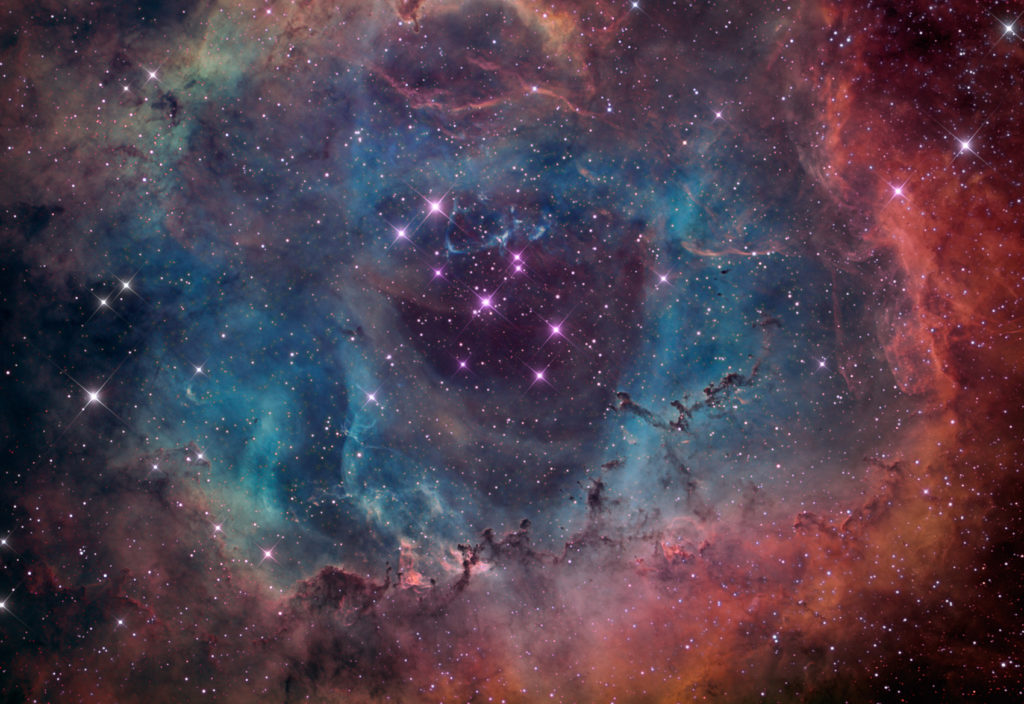 nebulous
Part of speech: adjective

Meaning: not clear; difficult to explain; vague or hazy

She only had a very nebulous idea of what she wanted to do when she left school.
What we call a nebulous star is actually a cluster of small indistinct stars.
unctuous
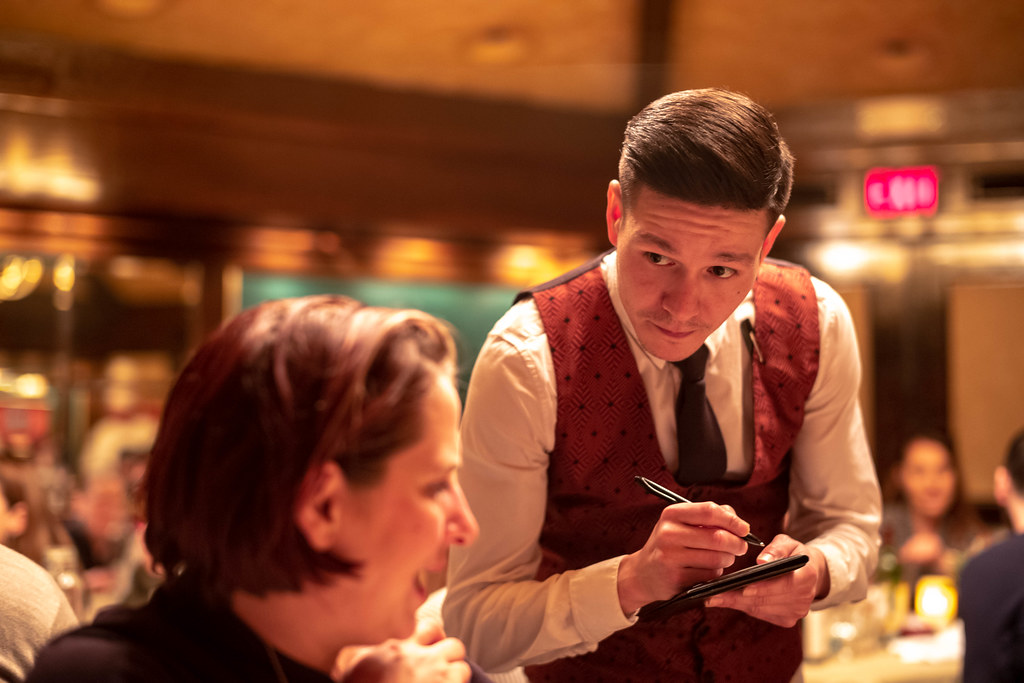 Part of speech: adjective

Meaning: full of false flattery; too eager to please; smooth or oily

The waiter acted very unctuous when he found out one of the guests was a minor celebrity.
We were served roast duck with a delicious, unctuous gravy.
Cognisant
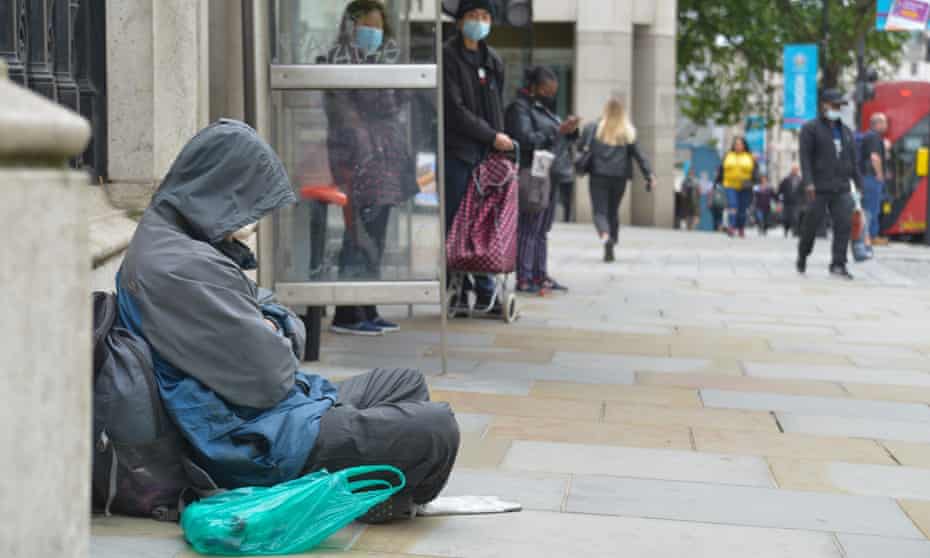 Part of speech: adjective

Meaning: fully aware or conscious; knowledgeable about something through experience

Having lived on the streets myself, I’m very cognisant of the dangers of homelessness.
collusion
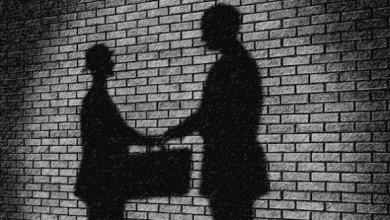 Part of speech: noun

Meaning: a secret agreement to do something illegal or treacherous

Before their collusion was discovered, the partners managed to steal nearly $50,000 from the company.
urbane
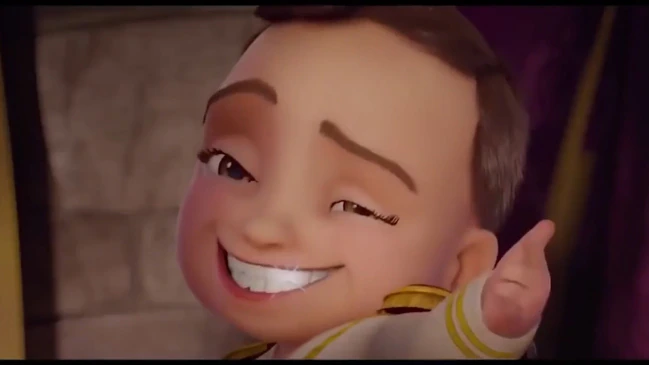 Part of speech: adjective

Meaning: confident & charming; polished in social situations 

He makes a good salesman because he’s urbane and easy to talk to.
sedentary
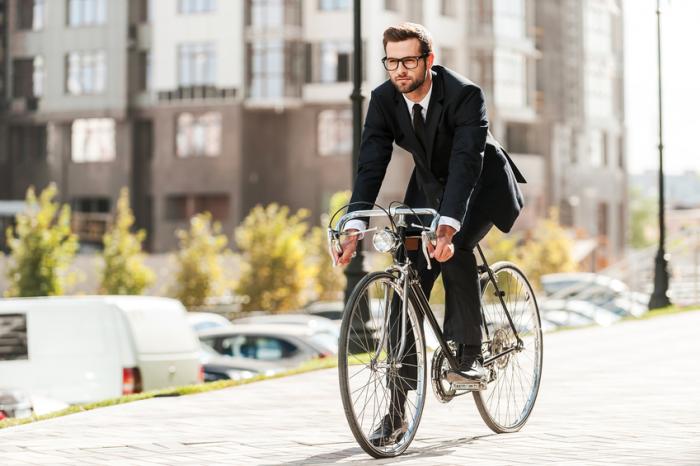 Part of speech: adjective

Meaning: not active, not doing much physical exercise; spending a lot of time sitting

Jack’s job was quite sedentary, so he decided to start cycling to work.